Numerical Method
HW #8
20200552 이형진
HW8) Partial Differential Equation
[Problem]
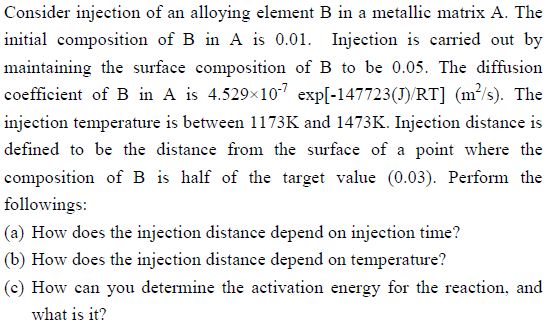 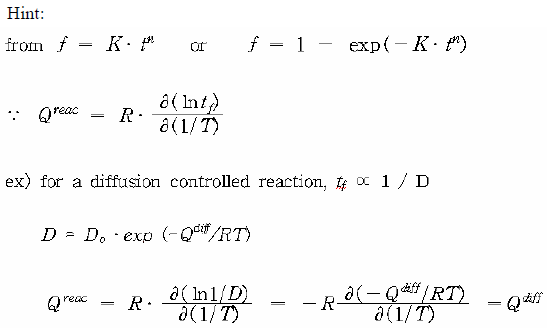 HW8) Partial Differential Equation
[Background]
FDM of Parabolic Problems
FDM: Finite Difference Method, 도함수들을 유한제차분으로 근사하여, 연립방정식으로 미분방정식을 해결
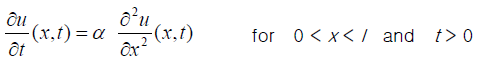 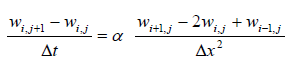 [Setting]
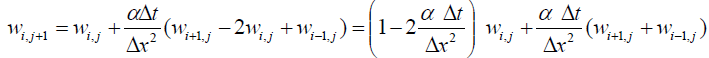 Δx = 0.000002m
Δt = 0.5s
L = 0.0004m

Checked when t = 100s, 200s, 400s, 800s, 1600s


<Initial Value>
C = 0.05 when x = 0
dC/dt = 0 when x = L
C = 0.01 when t = 0
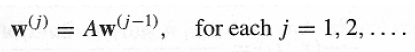 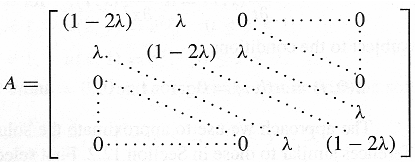 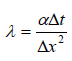 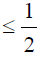 HW8) Partial Differential Equation
[Composition Result at T=1173K, 1273K, 1373K, 1473K]
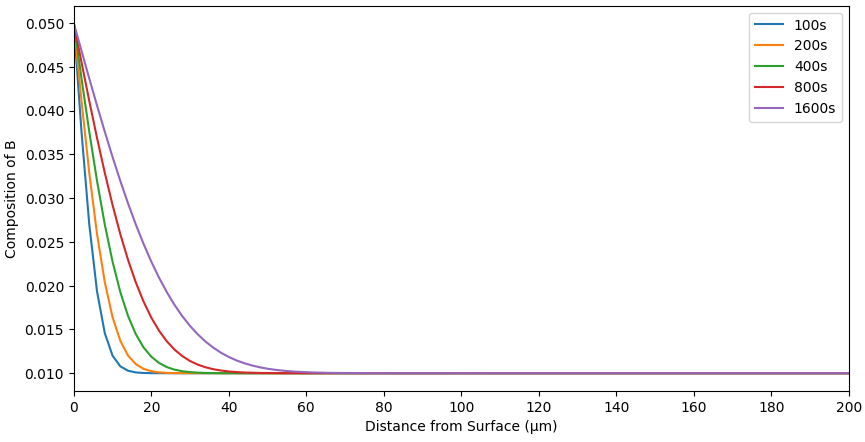 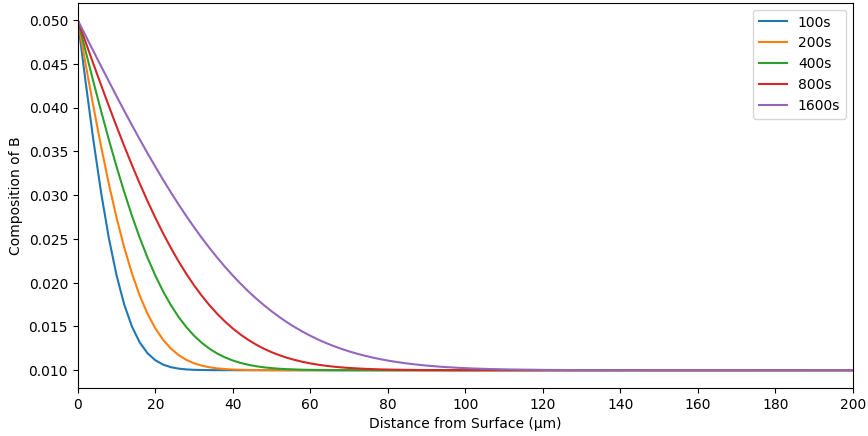 <1273K>
λ = 0.0514
<1173K>
λ = 0.0157
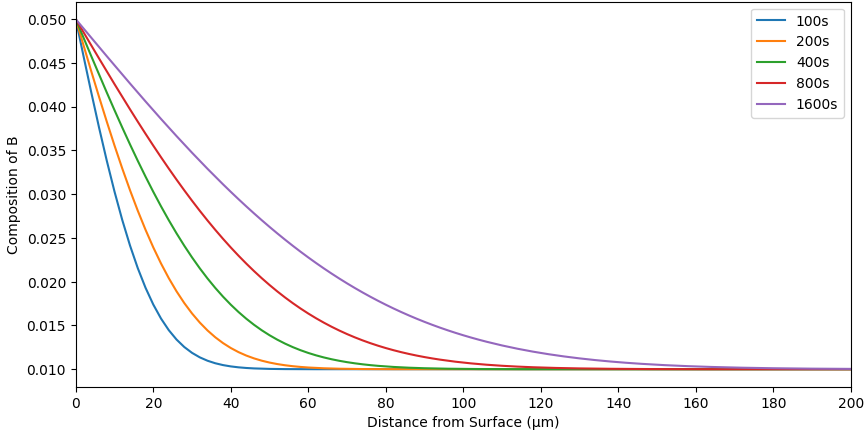 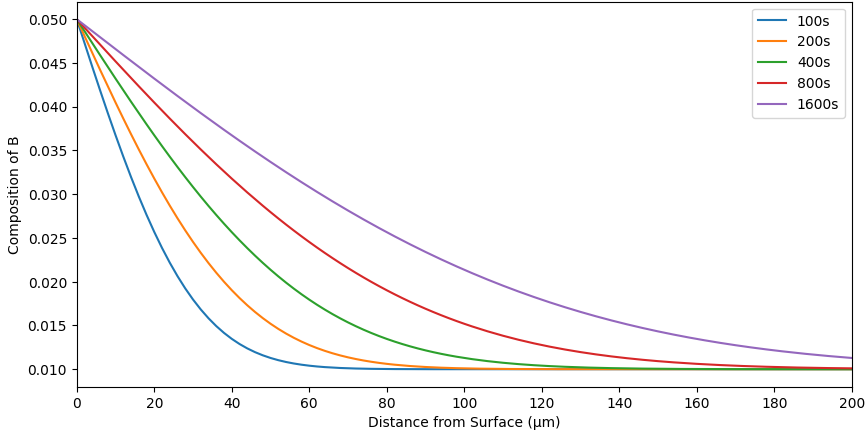 <1473K>
λ = 0.3404
<1373K>
λ = 0.1418
HW8) Partial Differential Equation
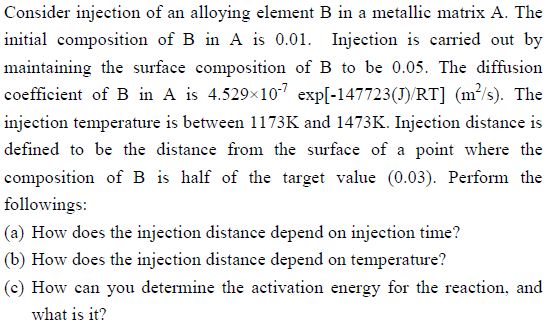 HW8) Partial Differential Equation
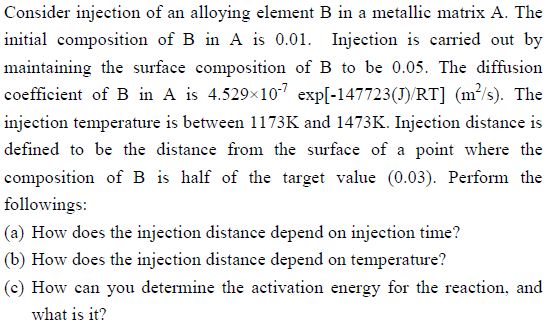 HW8) Partial Differential Equation
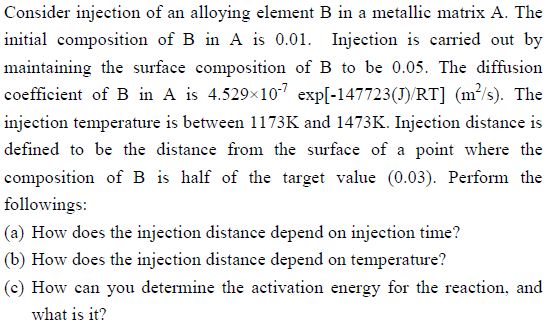 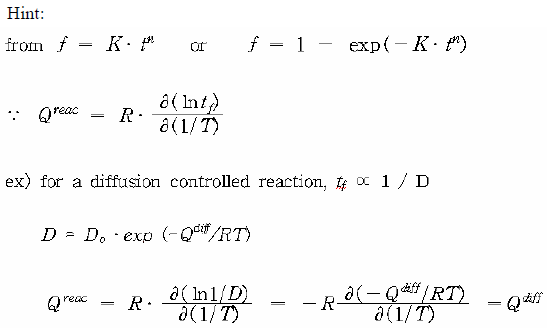 (b)에서의 그래프의 기울기 = -Q/2R = -8826.48 (평균)

Q = 146766.7 J